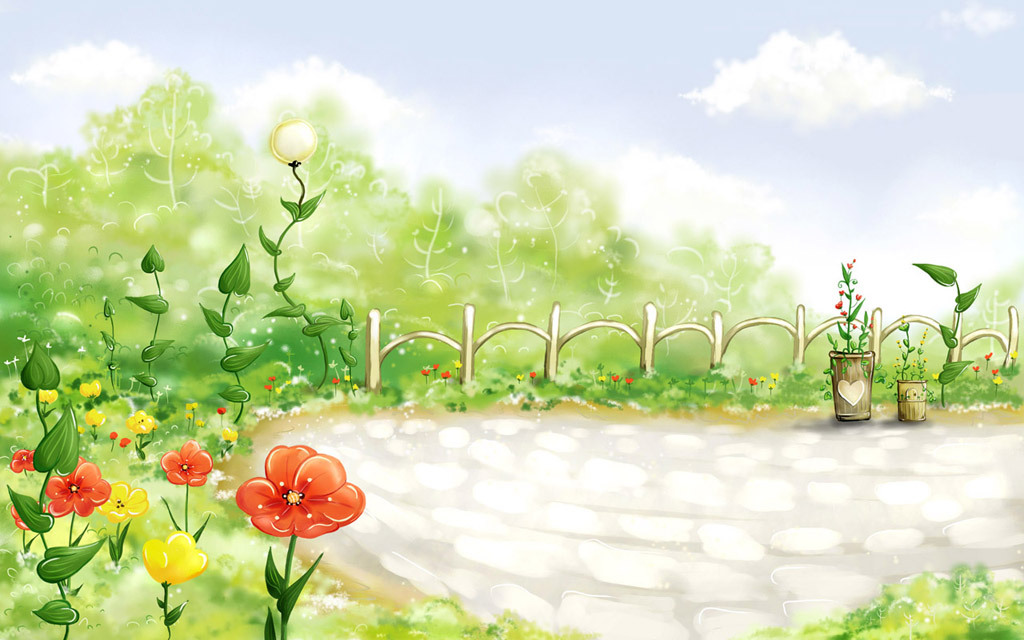 TRƯỜNG MẦM NON KIÊU KỴ
KHÁM PHÁ KHOA HỌC
MỘT SỐ NGHỀ PHỔ BIẾN
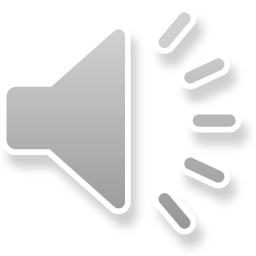 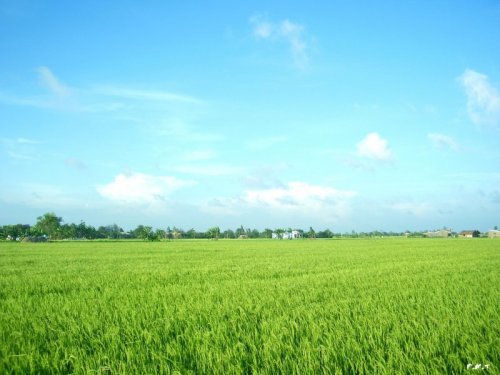 Chúng ta có đủ cơm ăn
Ấy là nhờ bác nông dân cấy cày
Nắng mưa bác chẳng ngừng tay
Làm việc suốt ngày bác vẫn vui tươi
(Bác nông dân)
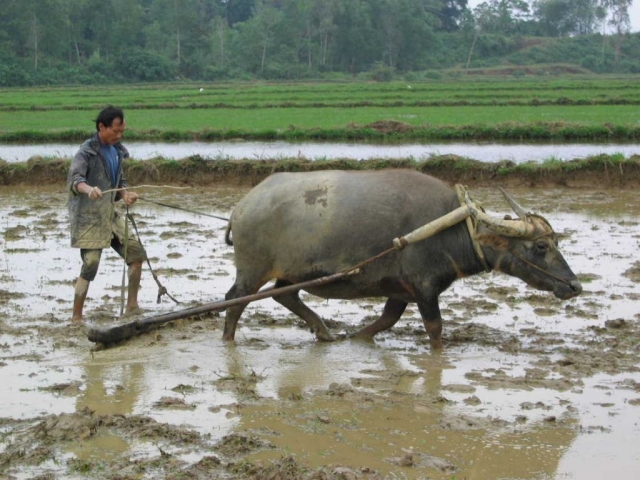 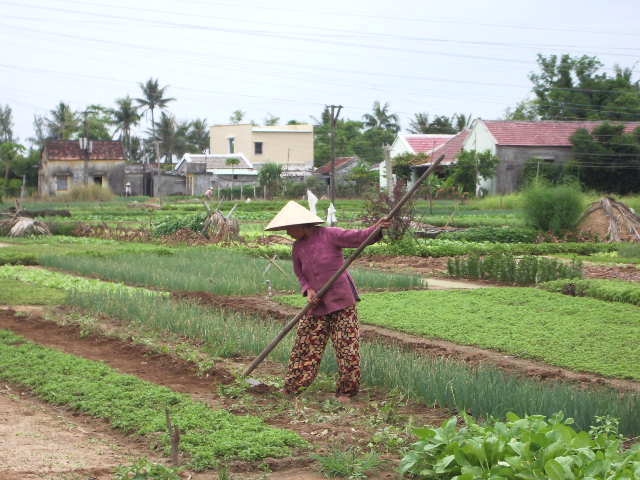 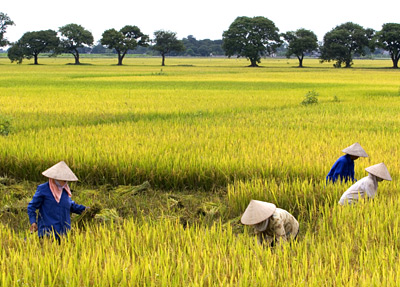 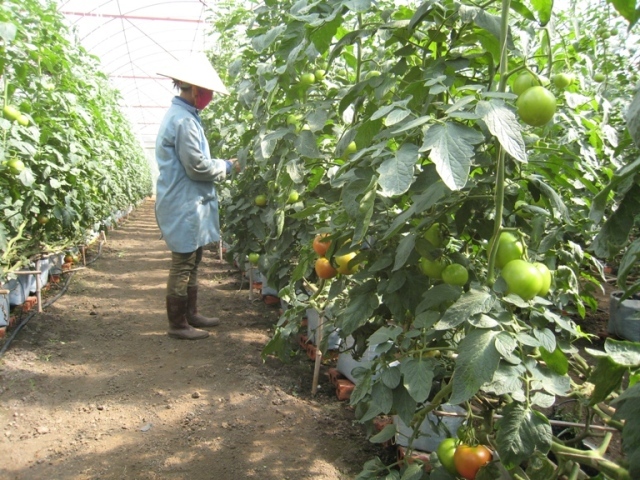 Công việc
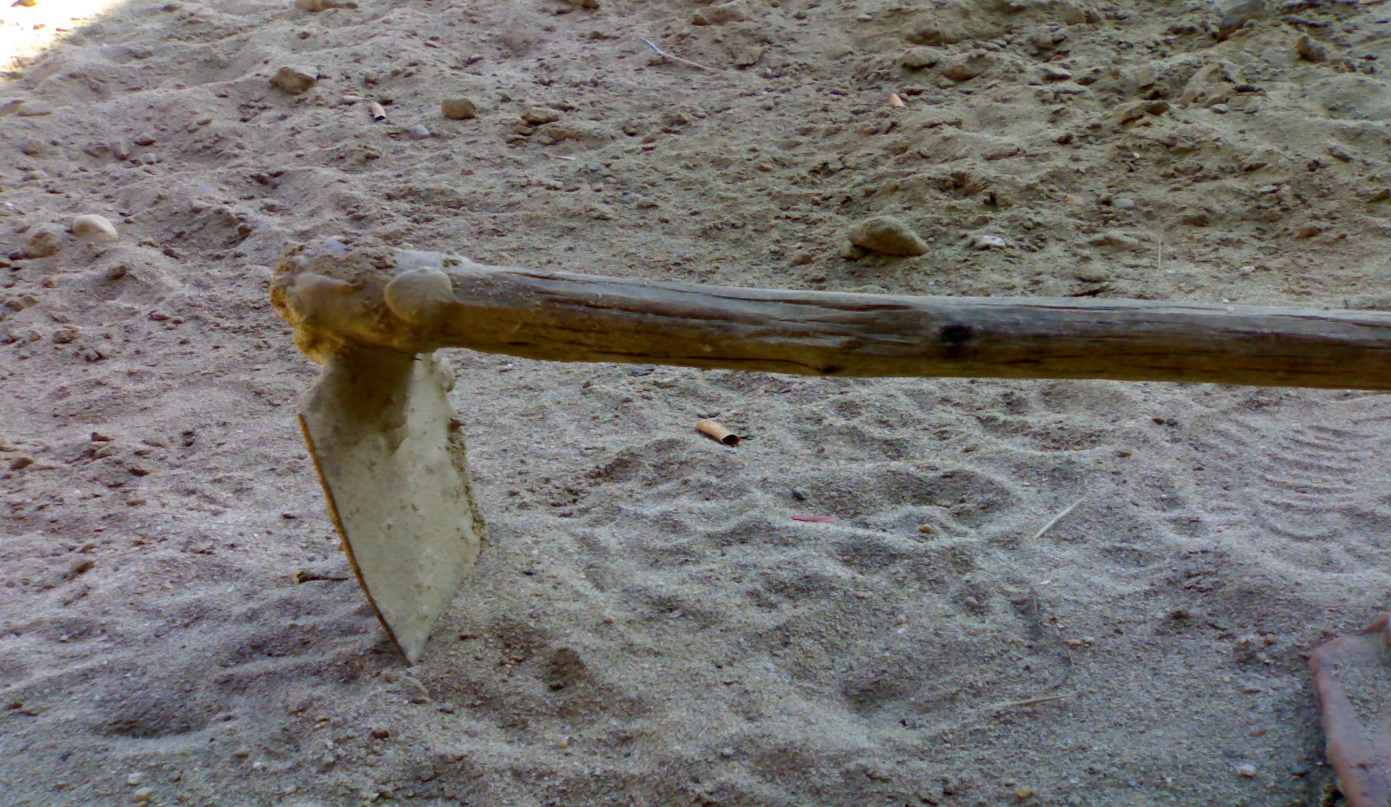 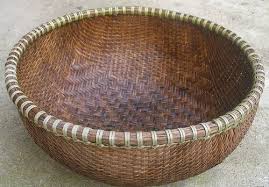 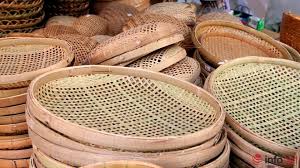 Dụng cụ nghề nông
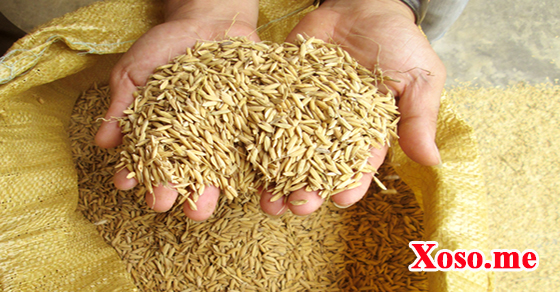 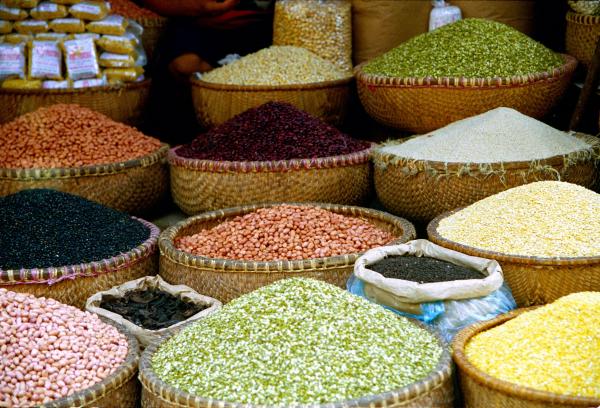 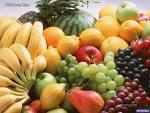 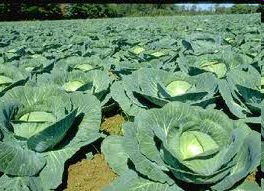 Sản phẩm nghề nông
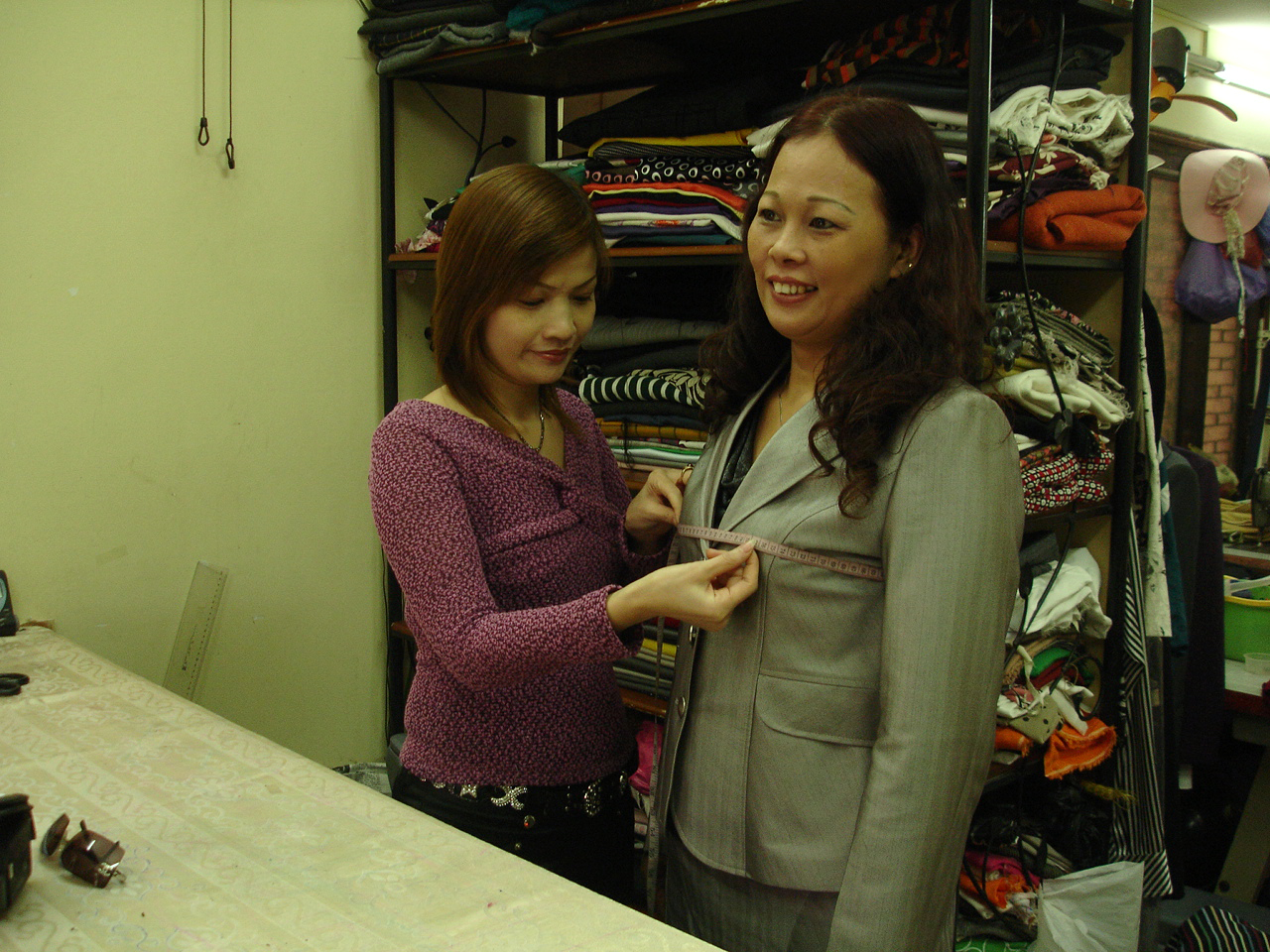 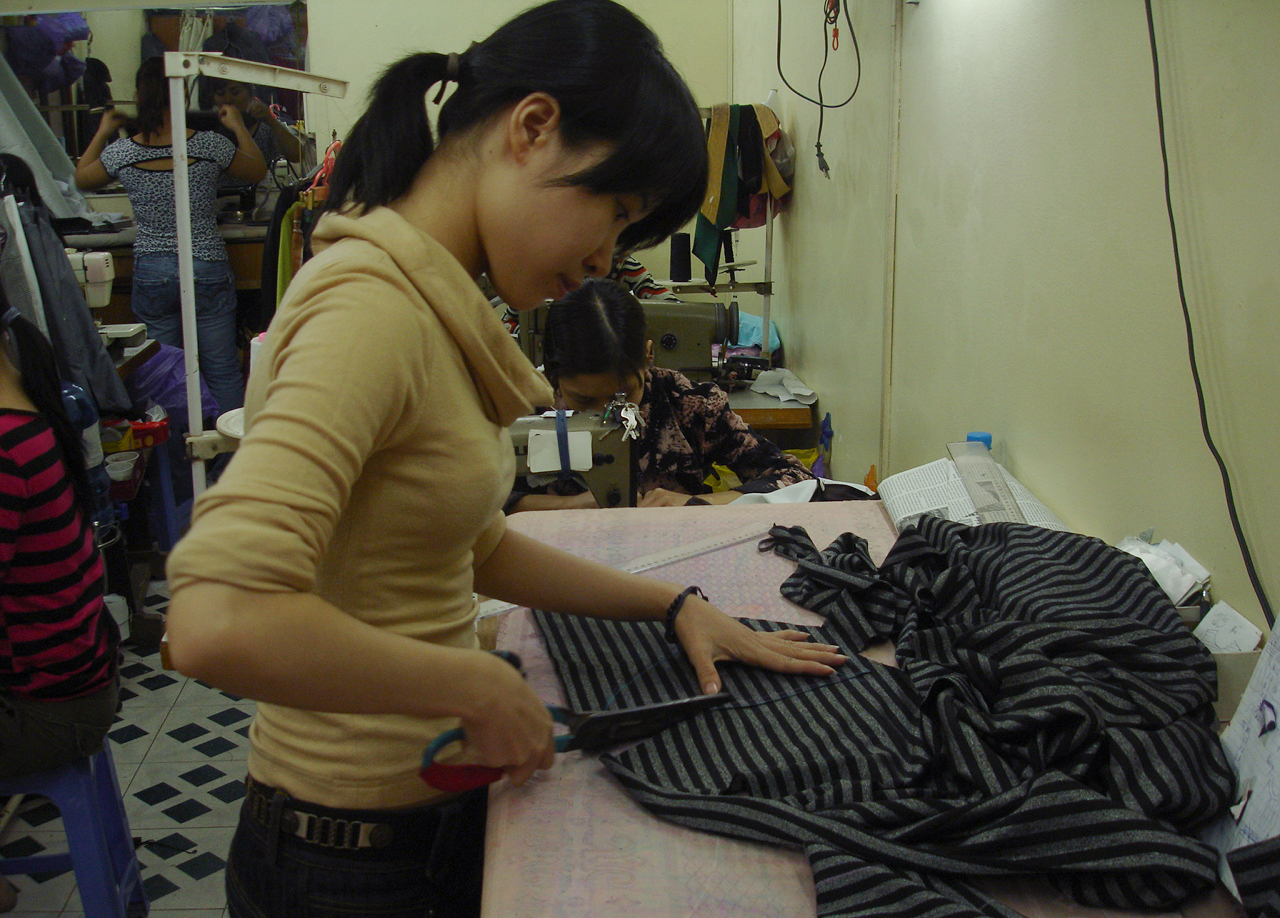 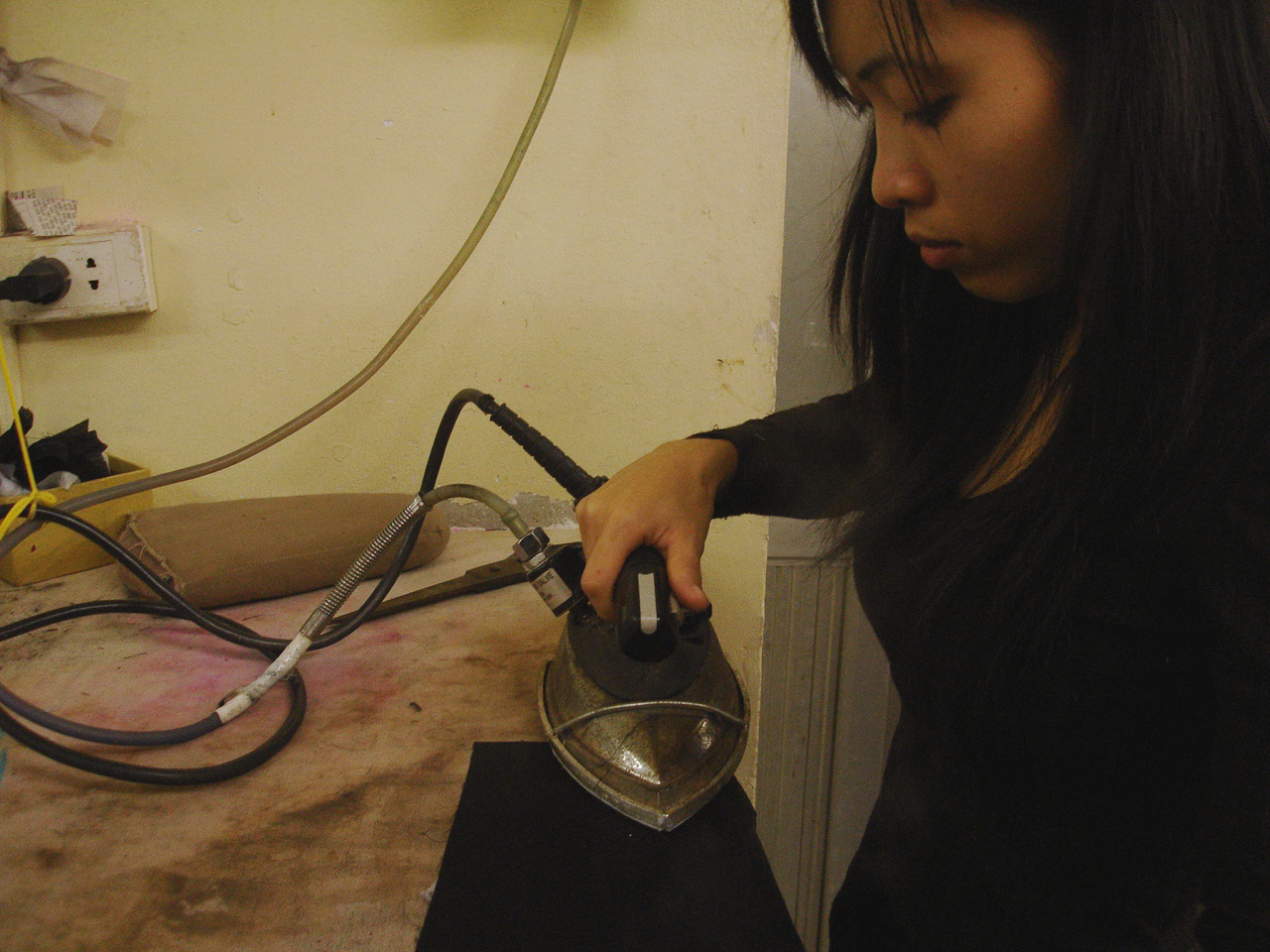 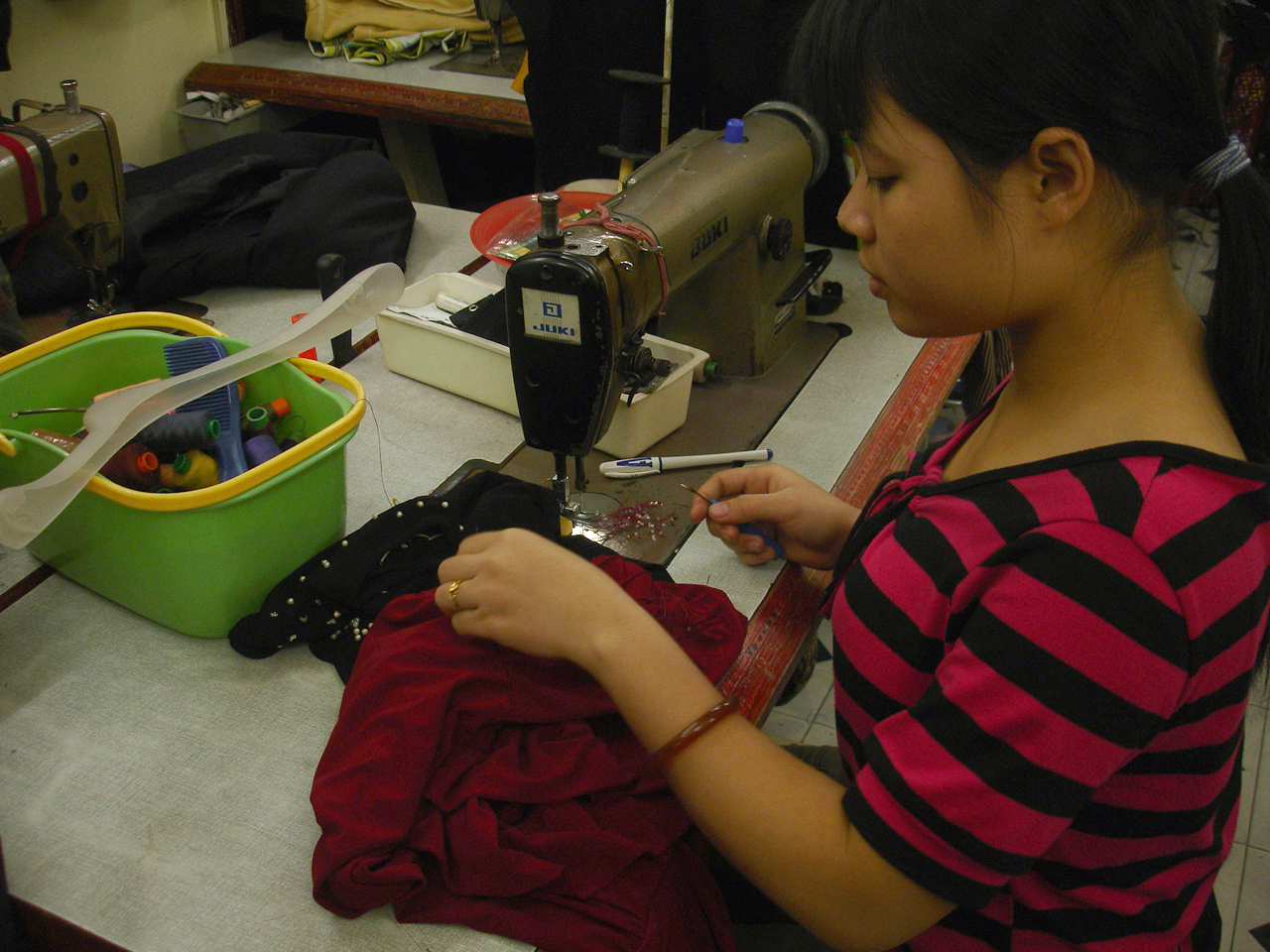 Công việc
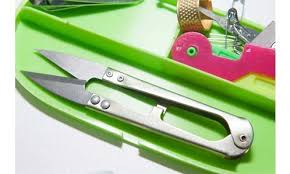 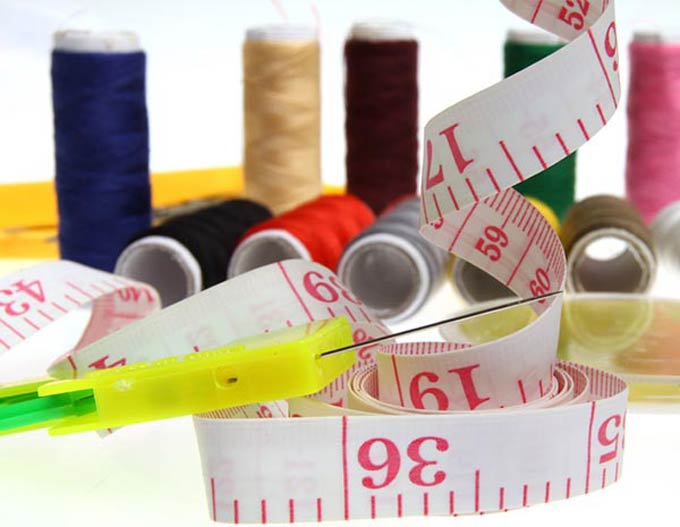 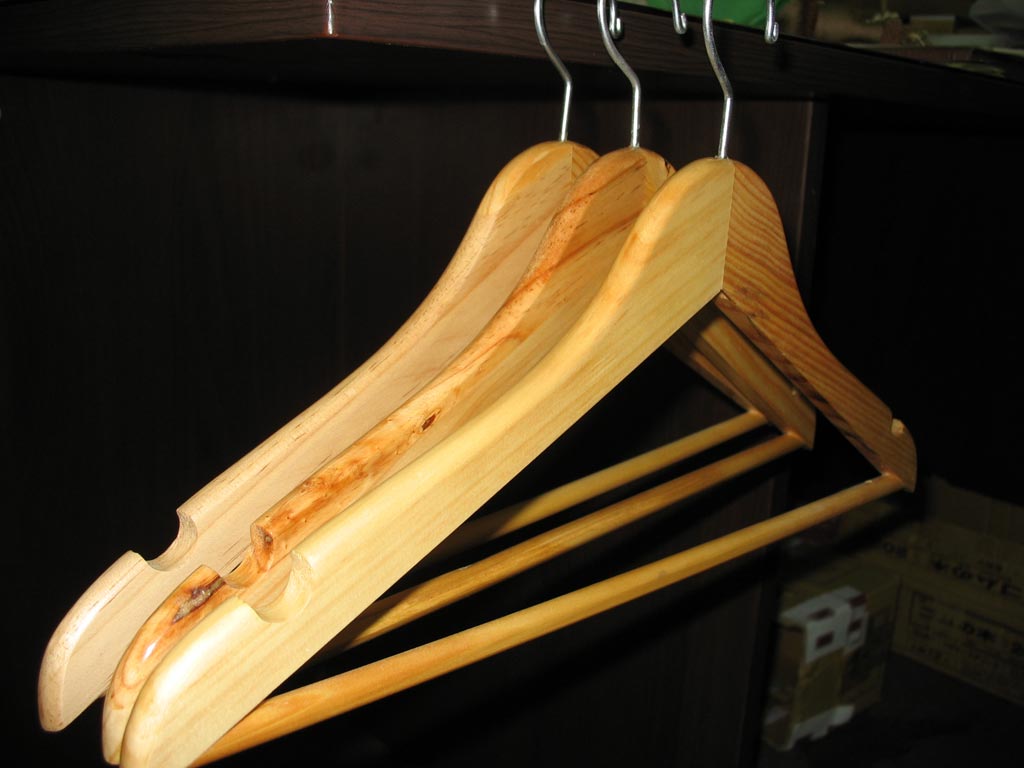 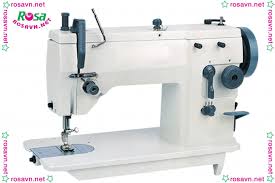 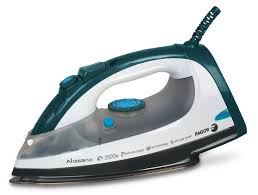 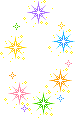 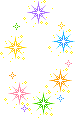 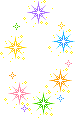 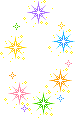 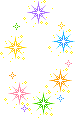 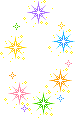 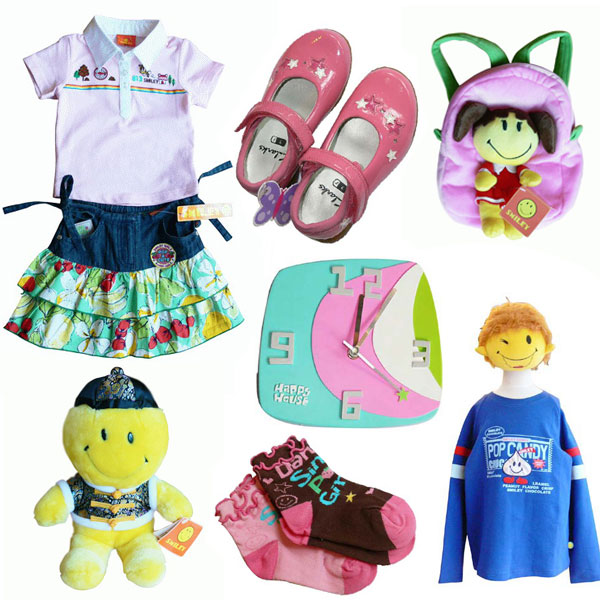 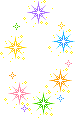 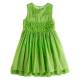 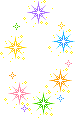 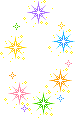 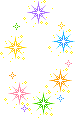 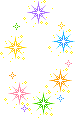 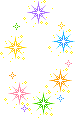 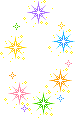 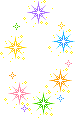 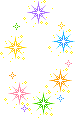 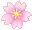 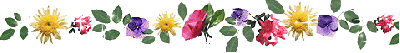 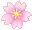 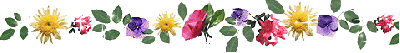 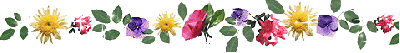 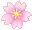 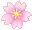 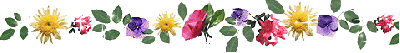 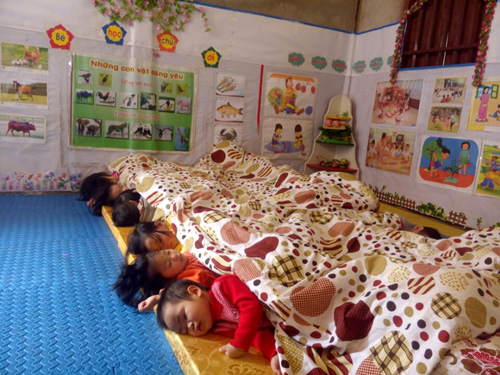 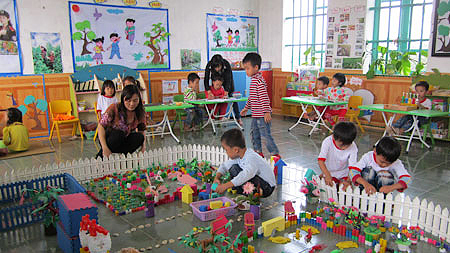 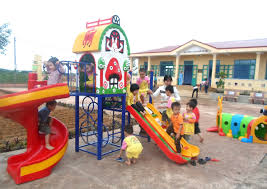 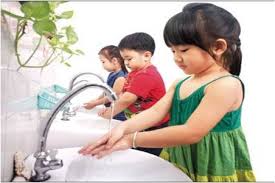 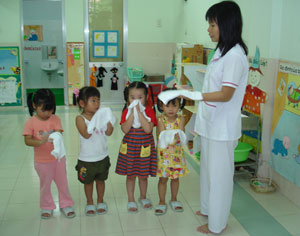 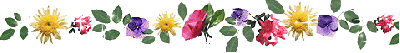 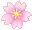 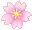 Cái bảng
Bút
Viên phấm
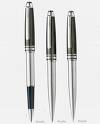 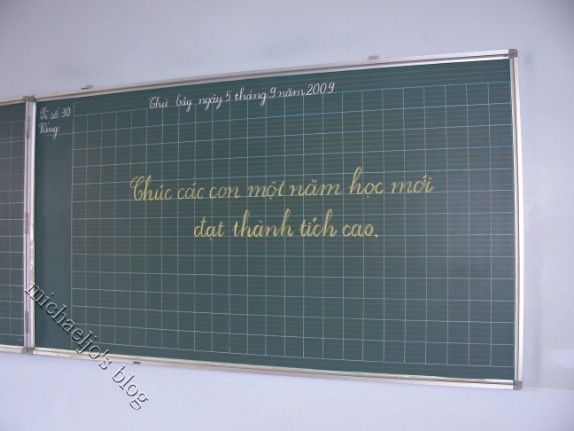 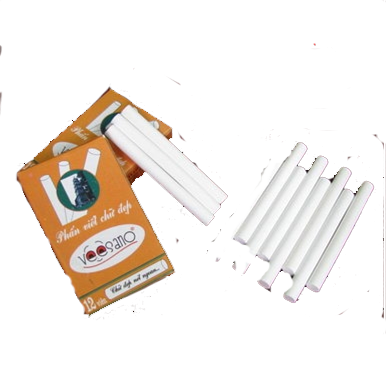 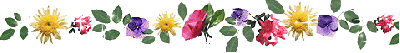 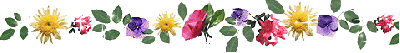 Giáo án
Thước kẻ
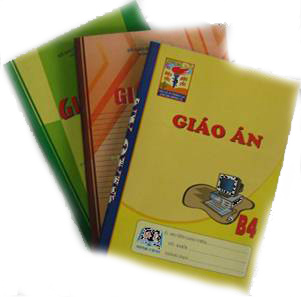 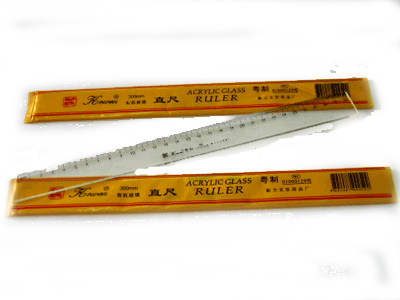 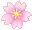 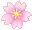 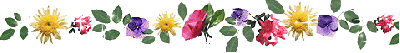 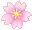 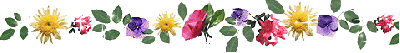 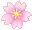 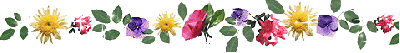 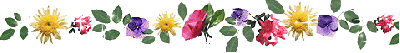 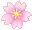 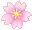 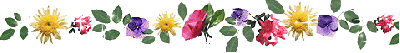 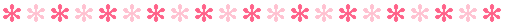 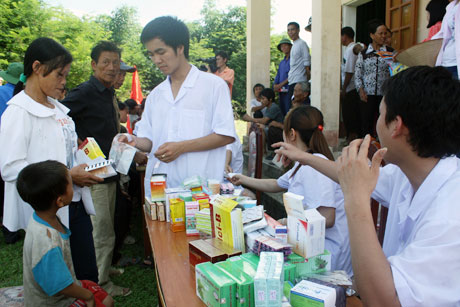 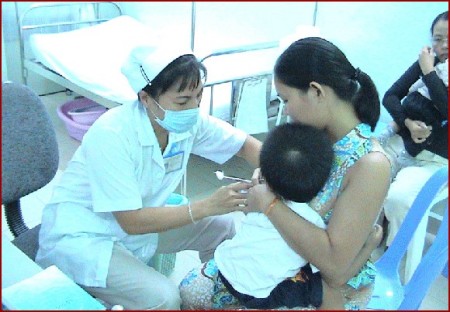 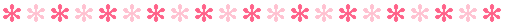 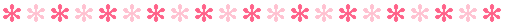 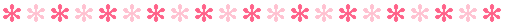 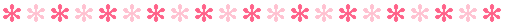 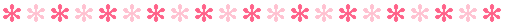 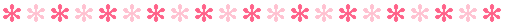 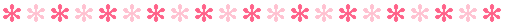 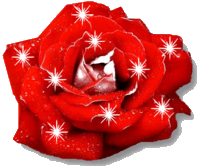 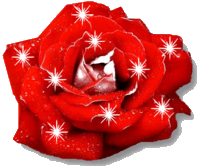 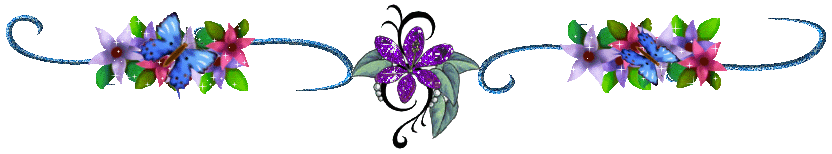 Khái quát
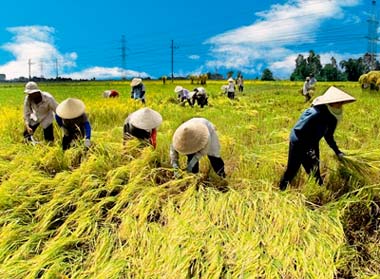 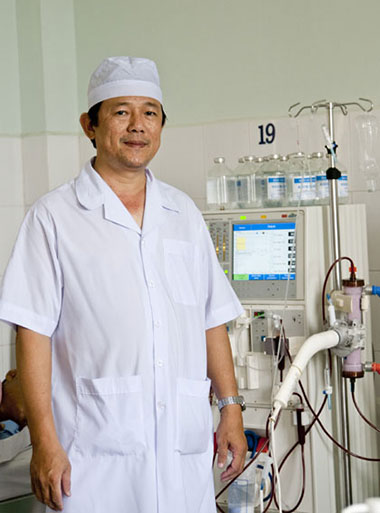 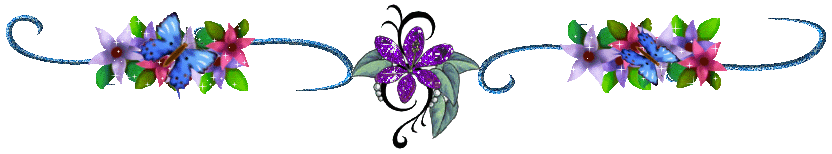 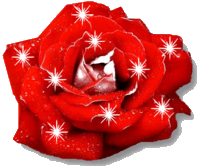 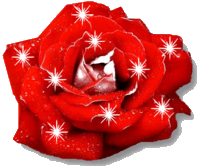 Mở rộng
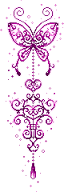 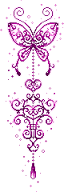 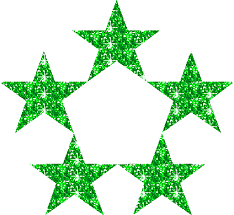 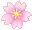 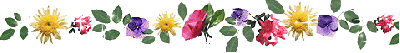 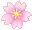 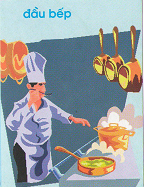 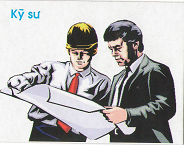 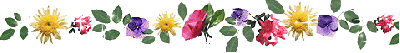 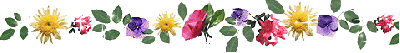 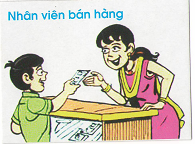 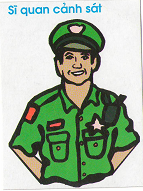 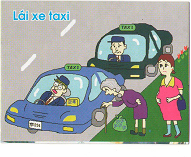 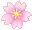 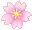 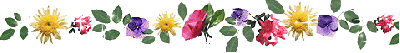 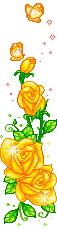 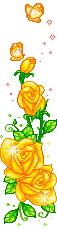 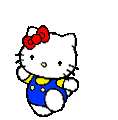 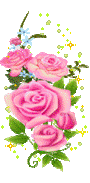 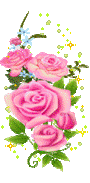 Trò chơi 1: Ai đoán giỏi
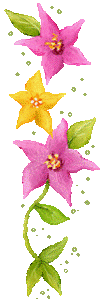 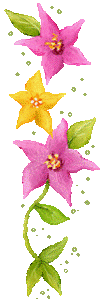 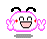 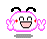 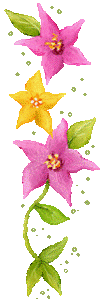 Câu 1: Liềm, thúng, cào….là dụng cụ nghề nông đúng hay sai?
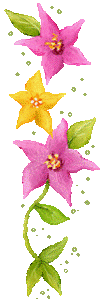 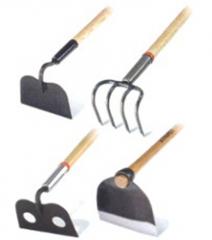 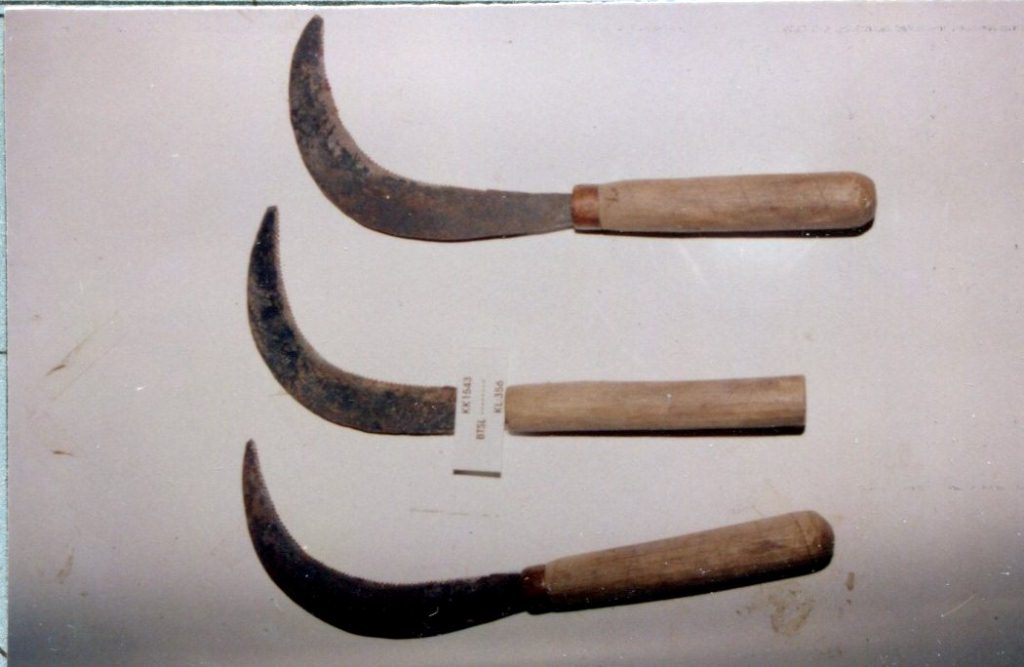 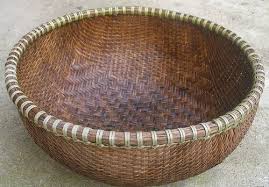 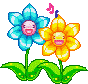 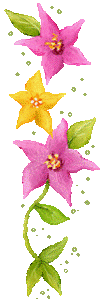 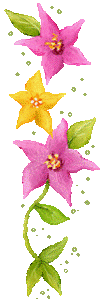 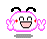 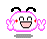 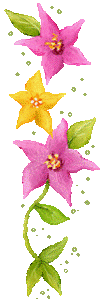 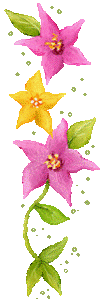 Câu 2: Đây là công việc của giáo viên đúng hay sai?
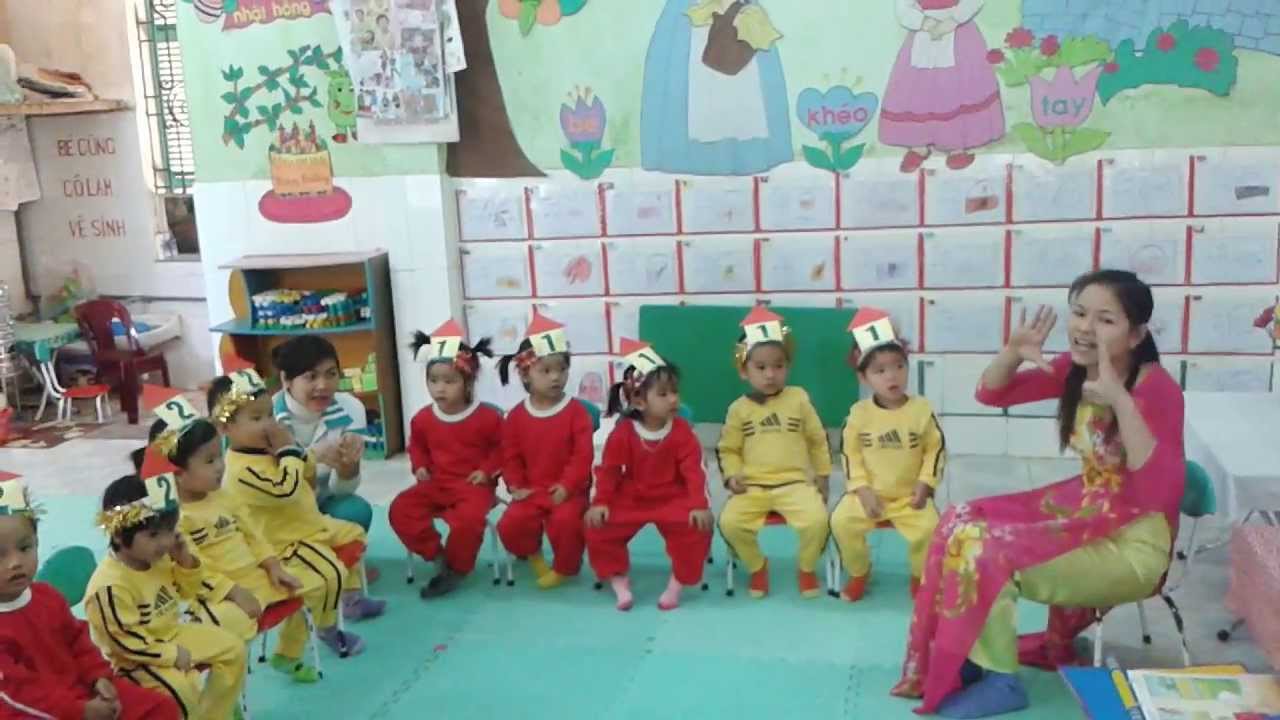 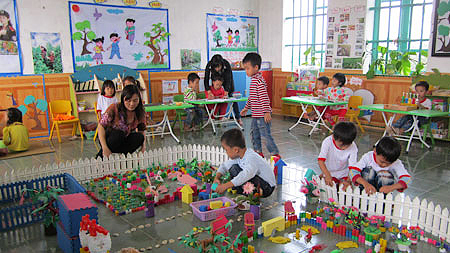 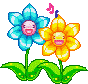 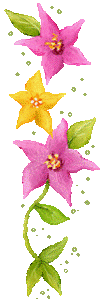 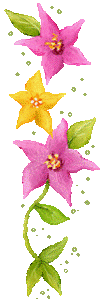 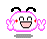 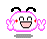 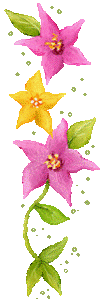 Câu 3: Đây là dụng cụ nghề may đúng hay sai?
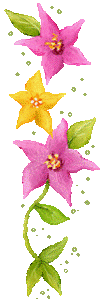 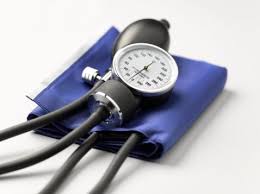 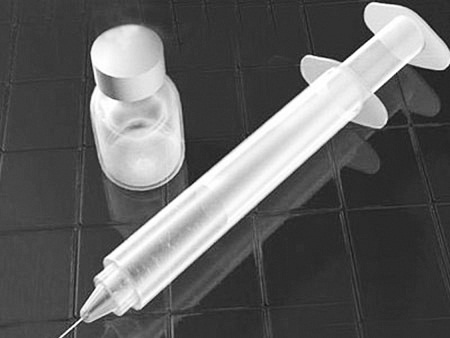 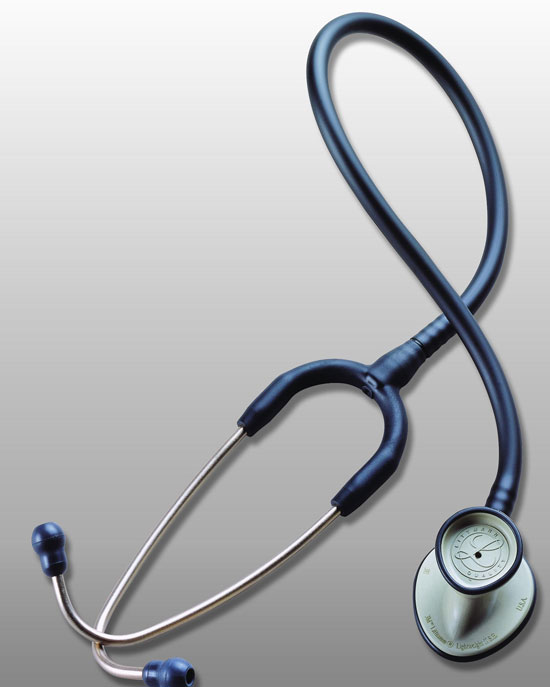 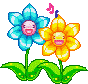 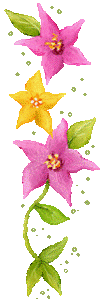 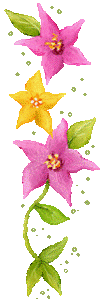 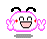 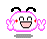 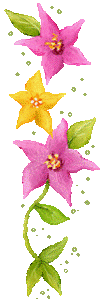 Câu 4: Nghề may làm ra sản phẩm áo, mũ, tất  đúng hay sai?
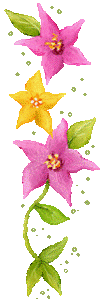 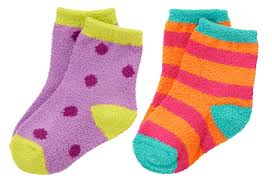 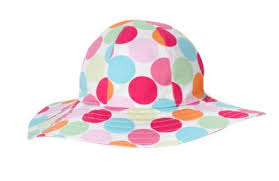 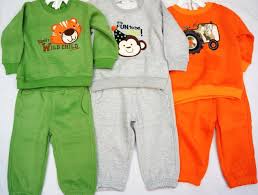 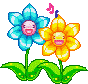 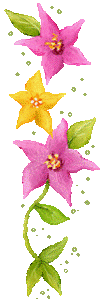 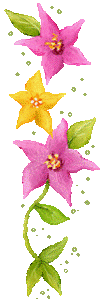 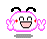 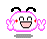 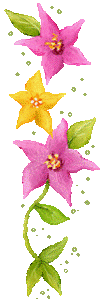 Câu 5: Bác sĩ khám, chữa bệnh cho mọi người đúng hay sai?
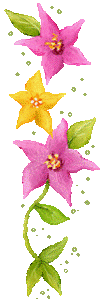 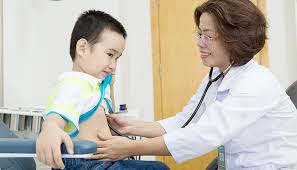 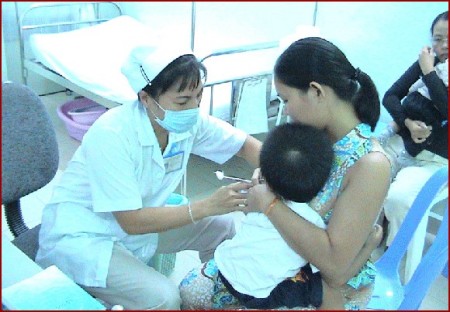 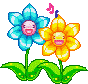 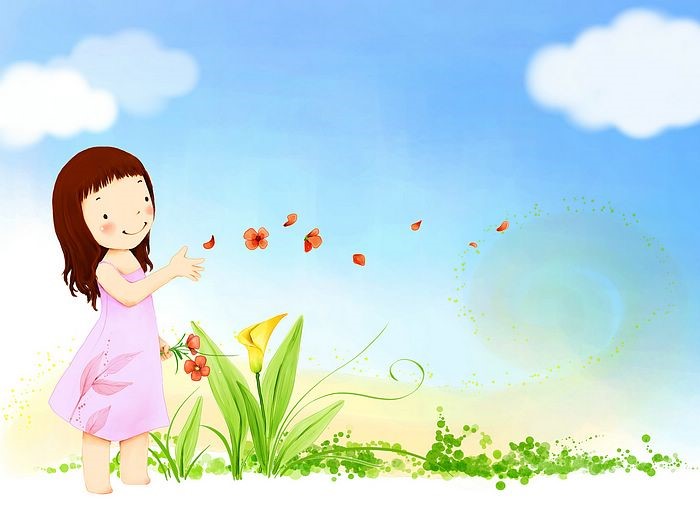 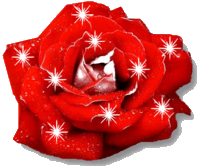 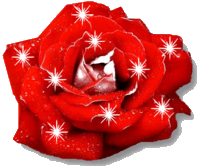 Trò chơi 2: Thi xem đội nào nhanh
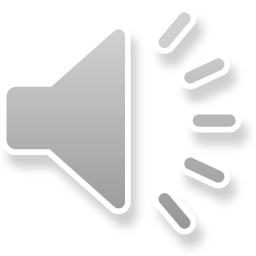 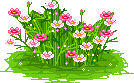 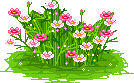 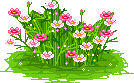 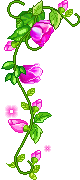 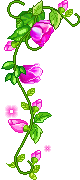 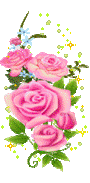 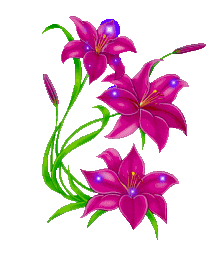 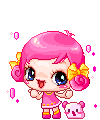 XIN CHÀO VÀ HẸN GẶP LẠI
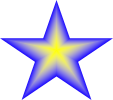 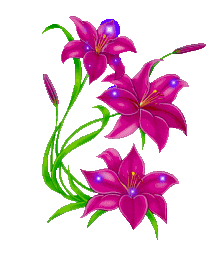 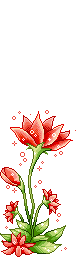 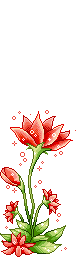 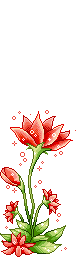 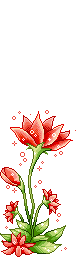 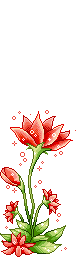 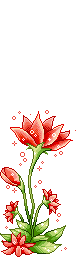 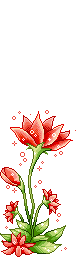 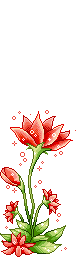 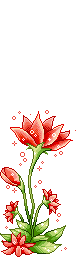 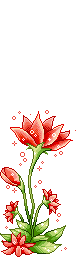 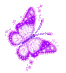 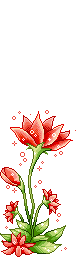